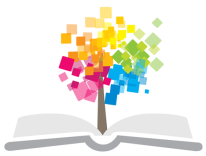 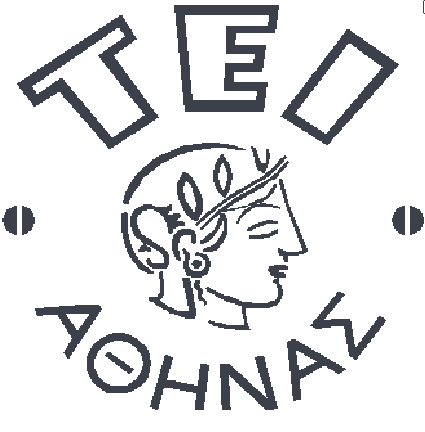 Ανοικτά Ακαδημαϊκά Μαθήματα στο ΤΕΙ Αθήνας
Διατροφή
Ενότητα 22: Διατροφή και άθληση
Αναστασία Κανέλλου, καθηγήτρια
Τμήμα Τεχνολογίας Τροφίμων
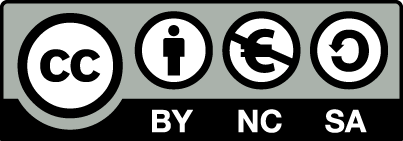 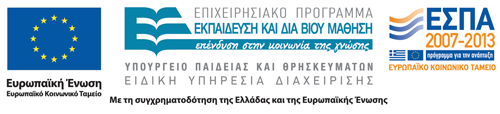 Σωστή διατροφή επαρκεί:
Για όλα τα είδη της άθλησης
Χαρακτηρίζεται από
Αρκετούς υδατάνθρακες
Σχετικά λίγα λιπίδια
Αρκετή πρωτεΐνη ψηλής βιολογικής αξίας
Ποικιλία και εναλλαγές σε ποιοτική τροφή
Διατροφικά συμπληρώματα δεν θεωρούνται απαραίτητα
1
Αποθέματα γλυκόζης
Διατίθενται ~ 400γρ γλυκόζης ~ 1600 kcal  από την αποδόμηση γλυκογόνου στους μύες και το ήπαρ
Υδατάνθρακες από τροφές (=άμυλο, γλυκόζη) δε διατίθενται άμεσα:
Άμυλο πρέπει πρώτα να διασπαστεί ενζυμικά
Γλυκόζη μεταβαίνει στο κύτταρο προς καύση με την επίδραση της ινσουλίνης  υπογλυκαιμία όταν εξαντληθεί διαθέσιμη ποσότητα
Σε παρατεταμένη άσκηση συστήνονται υδατάνθρακες βραδείας απορρόφησης πχ από όσπρια, προϊόντα ολικής άλεσης, ξηρούς καρπούς
2
Μακροθρεπτικά συστατικά
Υδατάνθρακες συστήνεται να συμμετέχουν με 50-60% της ημερήσιας ενεργειακής πρόσληψης
Λιπίδια ~20-25%
Τροφή με ψηλή περιεκτικότητα σε λιπίδια μειώνει την μυϊκή απόδοση  1,5 γρ λιπίδια ανά κιλό σωματικού βάρους αρκούν 
Πρωτεΐνες  ~15-20%
Αυξημένες ανάγκες 
σε έντονη άσκηση
σε άθληση με βάρη για ανάπτυξη μυϊκής μάζας
3
Απώλειες κατά την άθληση
Αυξημένες απώλειες με την εφίδρωση:
Νερού
Αλάτων
1 λίτρο ίδρωτα περιέχει 
1,5 γρ Νa 
0,4 γρ K
Ελλείψεις σε άλατα δημιουργούν κράμπες
Αρκεί η πρόσληψη νερού για αποκατάσταση απωλειών σε ηλεκτρολύτες
4
Διαφοροποιήσεις ανά είδος άθλησης 1/2
Αθλητές βαρών
Περισσότερες πρωτεΐνες για αύξηση μυικής μάζας και μέγιστη απόδοση σε δύναμη και ταχύτητα
Συστήνεται άμεση πρόσληψη πρωτεϊνης πριν και μετά την άσκηση, ίσως και πρωτεϊνούχων σκευασμάτων
5
Διαφοροποιήσεις ανά είδος άθλησης 2/2
Αθλητές αντοχής
Επίδοση συνδέεται με αποθέματα γλυκογόνου 
Συστήνονται τροφές πλούσιες σε υδατάνθρακες για να αυξηθεί το απόθεμα γλυκογόνου πχ μακαρόνια, ρύζι, πατάτες
Σε άλλα είδη συστήνεται συνδυασμός
6
Συστάσεις
1-2 ημέρες πριν από την άθληση να λαμβάνονται γεύματα 
πλούσια σε υδατάνθρακες και 
φτωχά σε λιπίδια
Τελευταίο γεύμα
Πυκνό ποιοτικά αλλά όχι ποσοτικά
Λήψη 2-3 ώρες πριν την έναρξη του αγώνα
Κατά τη διάρκεια του αγώνα
Λήψη νερού αρκεί ή ισοτονικά αναψυκτικά
7
Τέλος Ενότητας
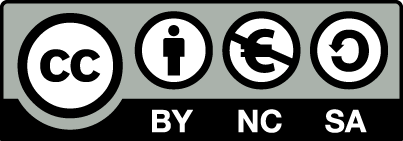 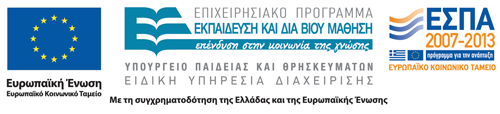 Σημειώματα
Σημείωμα Αναφοράς
Copyright Τεχνολογικό Εκπαιδευτικό Ίδρυμα Αθήνας, Αναστασία Κανέλλου 2014. Αναστασία Κανέλλου. «Διατροφή. Ενότητα 22: Διατροφή και άθληση». Έκδοση: 1.0. Αθήνα 2014. Διαθέσιμο από τη δικτυακή διεύθυνση: ocp.teiath.gr.
Σημείωμα Αδειοδότησης
Το παρόν υλικό διατίθεται με τους όρους της άδειας χρήσης Creative Commons Αναφορά, Μη Εμπορική Χρήση Παρόμοια Διανομή 4.0 [1] ή μεταγενέστερη, Διεθνής Έκδοση.   Εξαιρούνται τα αυτοτελή έργα τρίτων π.χ. φωτογραφίες, διαγράμματα κ.λ.π., τα οποία εμπεριέχονται σε αυτό. Οι όροι χρήσης των έργων τρίτων επεξηγούνται στη διαφάνεια  «Επεξήγηση όρων χρήσης έργων τρίτων». 
Τα έργα για τα οποία έχει ζητηθεί και δοθεί άδεια  αναφέρονται στο «Σημείωμα  Χρήσης Έργων Τρίτων».
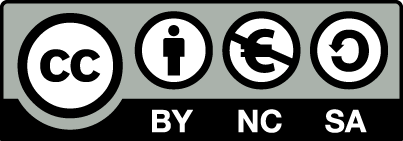 [1] http://creativecommons.org/licenses/by-nc-sa/4.0/ 
Ως Μη Εμπορική ορίζεται η χρήση:
που δεν περιλαμβάνει άμεσο ή έμμεσο οικονομικό όφελος από την χρήση του έργου, για το διανομέα του έργου και αδειοδόχο
που δεν περιλαμβάνει οικονομική συναλλαγή ως προϋπόθεση για τη χρήση ή πρόσβαση στο έργο
που δεν προσπορίζει στο διανομέα του έργου και αδειοδόχο έμμεσο οικονομικό όφελος (π.χ. διαφημίσεις) από την προβολή του έργου σε διαδικτυακό τόπο
Ο δικαιούχος μπορεί να παρέχει στον αδειοδόχο ξεχωριστή άδεια να χρησιμοποιεί το έργο για εμπορική χρήση, εφόσον αυτό του ζητηθεί.
Επεξήγηση όρων χρήσης έργων τρίτων
Δεν επιτρέπεται η επαναχρησιμοποίηση του έργου, παρά μόνο εάν ζητηθεί εκ νέου άδεια από το δημιουργό.
©
διαθέσιμο με άδεια CC-BY
Επιτρέπεται η επαναχρησιμοποίηση του έργου και η δημιουργία παραγώγων αυτού με απλή αναφορά του δημιουργού.
διαθέσιμο με άδεια CC-BY-SA
Επιτρέπεται η επαναχρησιμοποίηση του έργου με αναφορά του δημιουργού, και διάθεση του έργου ή του παράγωγου αυτού με την ίδια άδεια.
διαθέσιμο με άδεια CC-BY-ND
Επιτρέπεται η επαναχρησιμοποίηση του έργου με αναφορά του δημιουργού. 
Δεν επιτρέπεται η δημιουργία παραγώγων του έργου.
διαθέσιμο με άδεια CC-BY-NC
Επιτρέπεται η επαναχρησιμοποίηση του έργου με αναφορά του δημιουργού. 
Δεν επιτρέπεται η εμπορική χρήση του έργου.
Επιτρέπεται η επαναχρησιμοποίηση του έργου με αναφορά του δημιουργού.
και διάθεση του έργου ή του παράγωγου αυτού με την ίδια άδεια
Δεν επιτρέπεται η εμπορική χρήση του έργου.
διαθέσιμο με άδεια CC-BY-NC-SA
διαθέσιμο με άδεια CC-BY-NC-ND
Επιτρέπεται η επαναχρησιμοποίηση του έργου με αναφορά του δημιουργού.
Δεν επιτρέπεται η εμπορική χρήση του έργου και η δημιουργία παραγώγων του.
διαθέσιμο με άδεια 
CC0 Public Domain
Επιτρέπεται η επαναχρησιμοποίηση του έργου, η δημιουργία παραγώγων αυτού και η εμπορική του χρήση, χωρίς αναφορά του δημιουργού.
Επιτρέπεται η επαναχρησιμοποίηση του έργου, η δημιουργία παραγώγων αυτού και η εμπορική του χρήση, χωρίς αναφορά του δημιουργού.
διαθέσιμο ως κοινό κτήμα
χωρίς σήμανση
Συνήθως δεν επιτρέπεται η επαναχρησιμοποίηση του έργου.
Διατήρηση Σημειωμάτων
Οποιαδήποτε αναπαραγωγή ή διασκευή του υλικού θα πρέπει να συμπεριλαμβάνει:
το Σημείωμα Αναφοράς
το Σημείωμα Αδειοδότησης
τη δήλωση Διατήρησης Σημειωμάτων
το Σημείωμα Χρήσης Έργων Τρίτων (εφόσον υπάρχει)
μαζί με τους συνοδευόμενους υπερσυνδέσμους.
Χρηματοδότηση
Το παρόν εκπαιδευτικό υλικό έχει αναπτυχθεί στo πλαίσιo του εκπαιδευτικού έργου του διδάσκοντα.
Το έργο «Ανοικτά Ακαδημαϊκά Μαθήματα στο ΤΕΙ Αθηνών» έχει χρηματοδοτήσει μόνο την αναδιαμόρφωση του εκπαιδευτικού υλικού. 
Το έργο υλοποιείται στο πλαίσιο του Επιχειρησιακού Προγράμματος «Εκπαίδευση και Δια Βίου Μάθηση» και συγχρηματοδοτείται από την Ευρωπαϊκή Ένωση (Ευρωπαϊκό Κοινωνικό Ταμείο) και από εθνικούς πόρους.
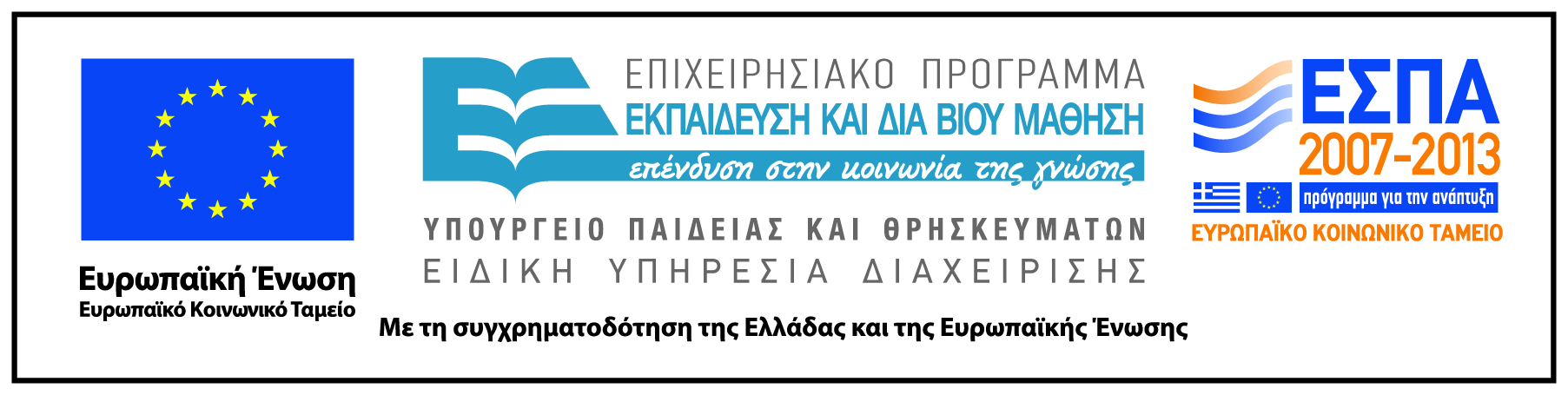